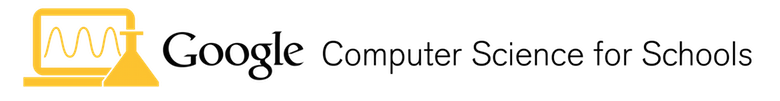 CS4S High School 2016Visual Programming & Physical Computing, with Scratch & MaKeys MaKeys
Mr Daniel Hickmott
Research Assistant
School of Education, Faculty of Education and Arts
18th July 2016
Presentation Contents
2
What is Visual Programming?

Examples of Visual Programming Languages

What is Physical Computing?

Examples of Physical Computing Devices

Activities
What is Visual Programming?
3
“any programming language that lets users create programs by manipulating program elements graphically rather than by specifying them textually”1

They often use visual metaphors, such as:
Fitting puzzle pieces together (Scratch2, Blockly Games3)
Flowcharts (e.g. Flowgorithm4)

No typing out code or syntax errors!

Some languages can be used online (e.g. Scratch) without installing anything
Examples of Visual Programming Languages
4
Scratch
Code Club5
CS First6

Snap!7 
Used in UC Berkeley’s Beauty & Joy of Computing course8
More features than Scratch, but smaller community

AppInventor

LEGO Mindstorms
5
What is Physical Computing?
Usually refers to hardware or software that involves:
Physical interaction (not with a keyboard & mouse)
The use of sensors

Interacting with a motion sensor (e.g. the Microsoft Kinect9)

Sensors can be used to record information from the “real world” like:
Temperature
Humidity
Noise levels
6
Examples of Physical Computing Devices
MaKey MaKey10

Raspberry Pi11

Arduino12
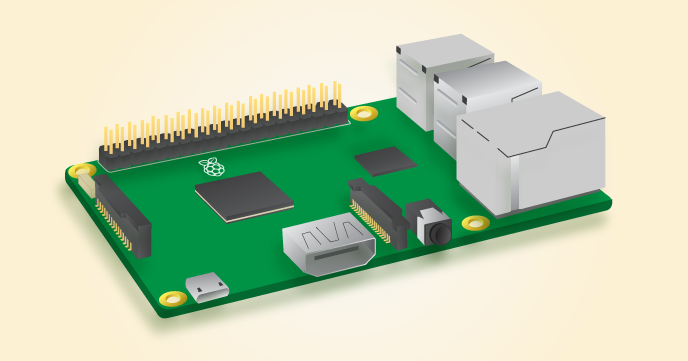 7
Activities
There are two main activities in this session, please complete them in the following order.

1. Introduction to Scratch
Can work on your own or in pairs

2. Making an Interactive Quiz with Scratch & a MaKey MaKey
Working in pairs is recommended

If you finish these before the session ends, please let us know. We have an extra activity you can complete.
8
References
What is Visual Programming?	
1. Visual programming language - Wikipedia https://en.wikipedia.org/wiki/Visual_programming_language
2. Scratch https://scratch.mit.edu/ 
3. Blockly Games https://blockly-games.appspot.com/ 
4. Flowgorithm http://www.flowgorithm.org/ 

Examples of Visual Programming Languages
5. Code Club https://codeclubau.org/resources/ 
6. CS First https://www.cs-first.com/materials 
7. Snap! http://snap.berkeley.edu/ 
8. University of California at Berkley - Beauty & Joy of Computing Course http://bjc.berkeley.edu/website/curriculum.html
9
References
What is Physical Computing?
9. Scratch2Kinect http://scratch.saorog.com/

Examples of Physical Computing Devices 
10. MaKey MaKey http://makeymakey.com/ 
11. Raspberry Pi https://www.raspberrypi.org/ 
12. Arduino https://www.arduino.cc/
10
References
Alternatives to AppInventor
9: TouchDevelop: https://www.touchdevelop.com/ 
10: Codea: http://twolivesleft.com/Codea/ 
11: Kino: http://kino.pad2play.com/